Présenter aux collègues
C’est quoi Beneylu School ?
L’espace numérique de travail des élèves d’école primaire
Beneylu School c’est :
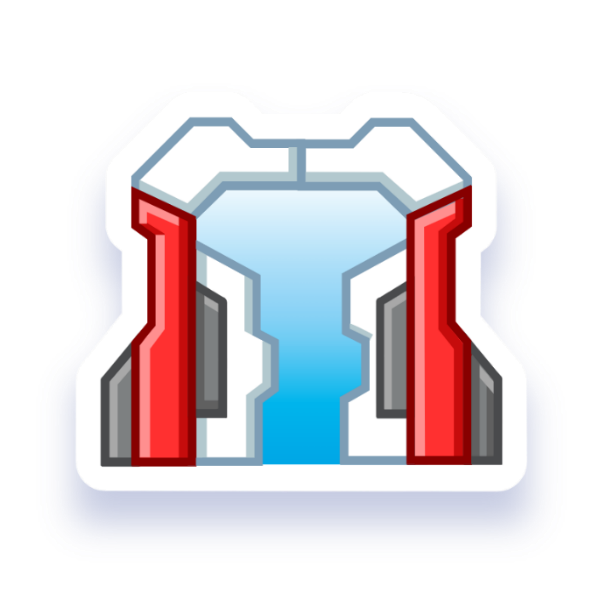 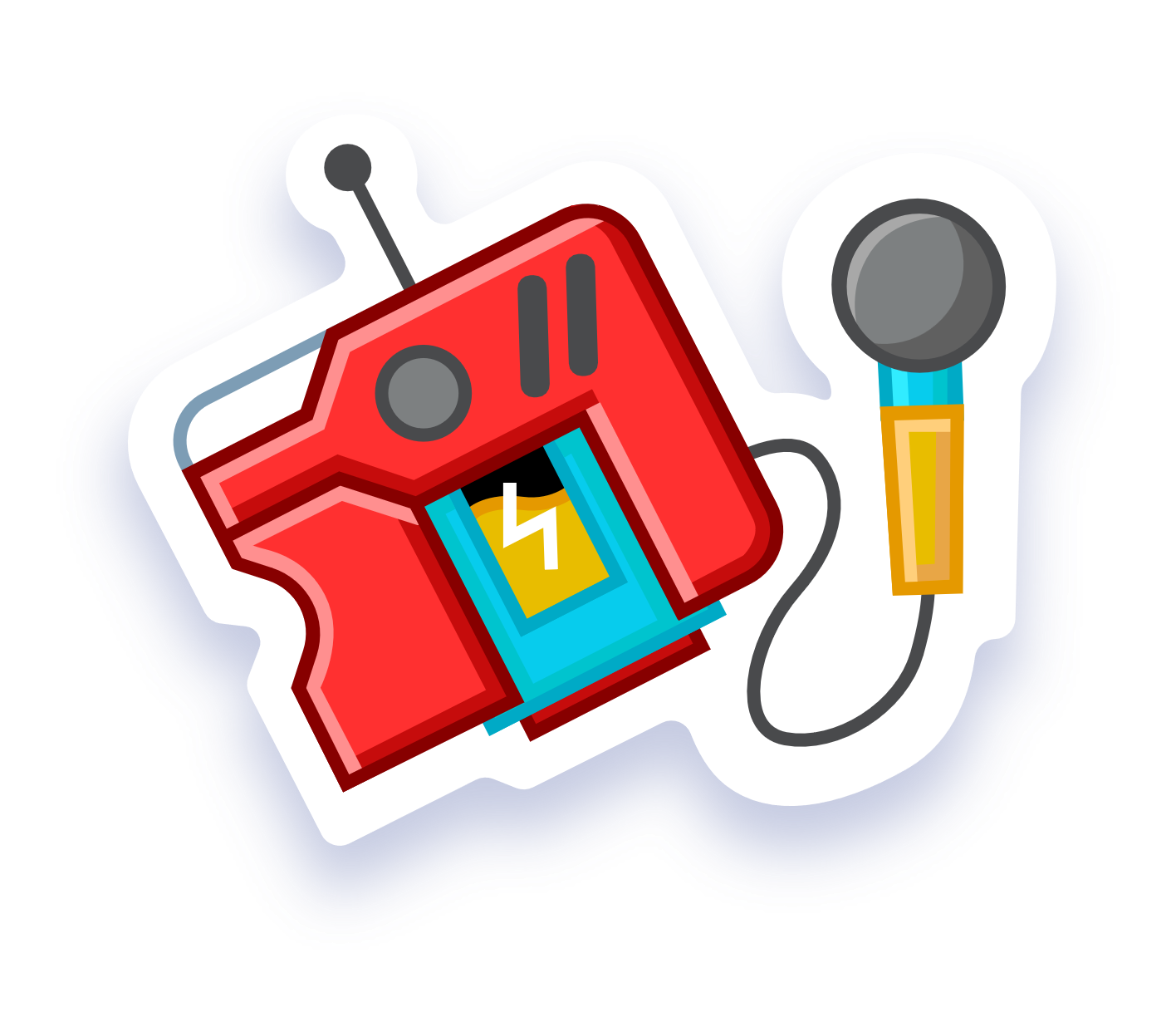 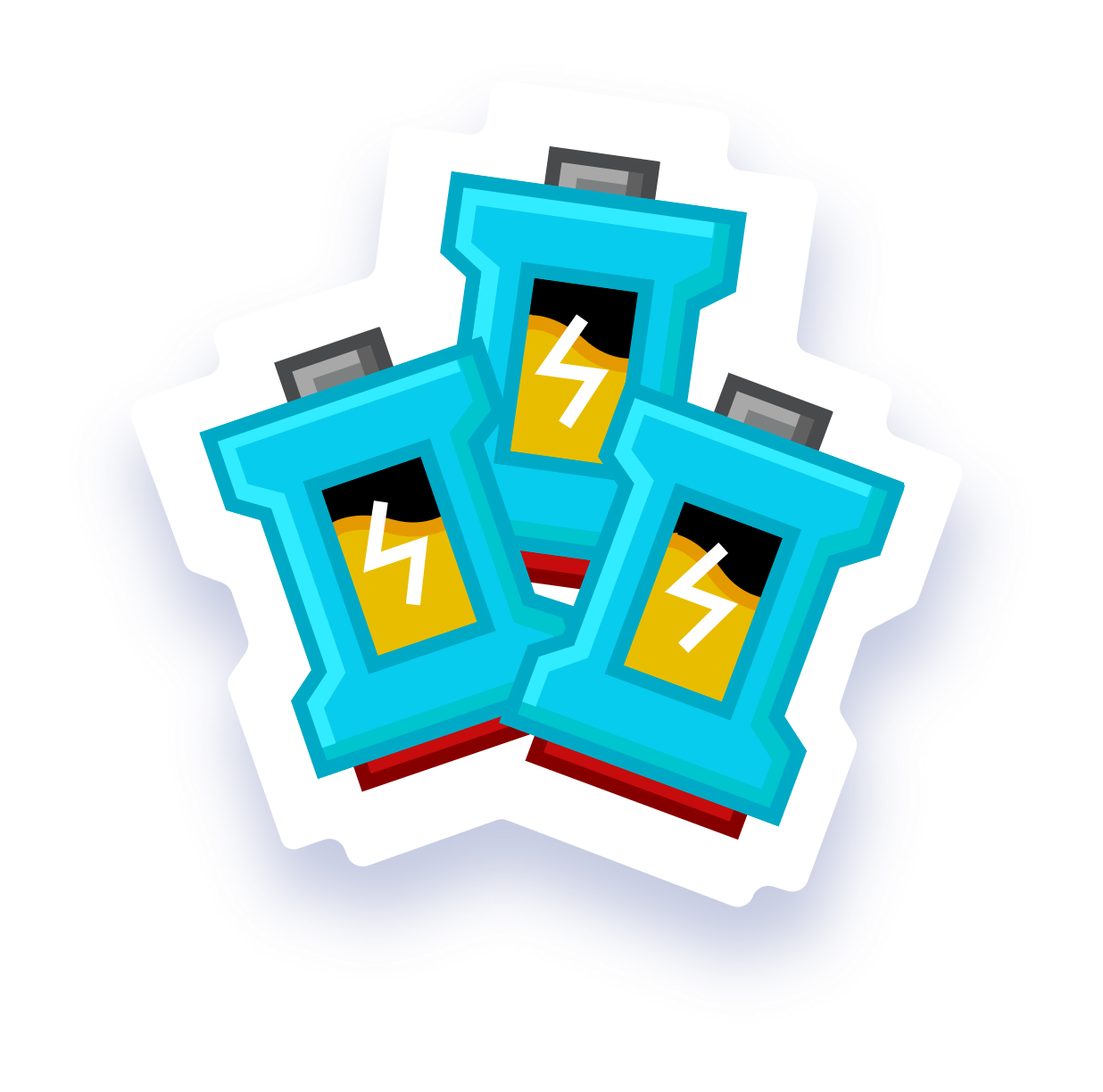 1 plateforme unique
respectueuse des données
18 applicationsdédiées au primaire
2 000 ressourcesdédiées au primaire
+
+
Tarifs année scolaire 2024-2025
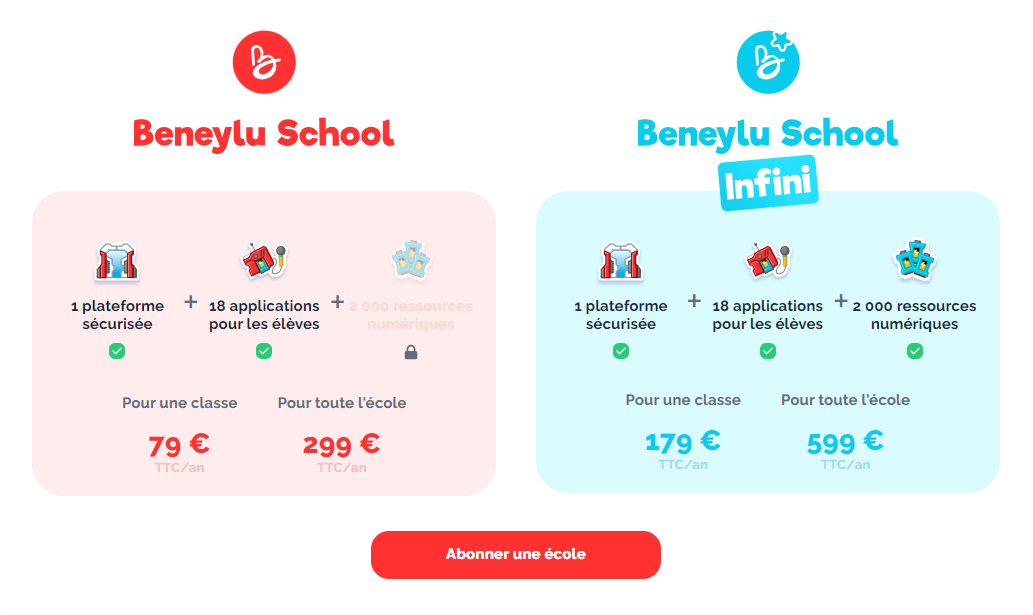 Le matériel
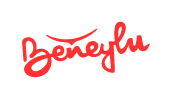 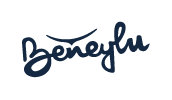 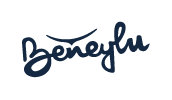 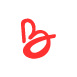 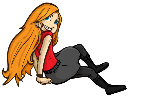 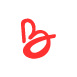 Un navigateur internet
Un terminal connecté
Moderne et à jour pour la sécurité.
Ordinateur, TBI, tablette ou smartphone.
Aucun logiciel à installer
Fonctionne à l’école, à la maison, en sortie
Débit : si YouTube fonctionne, Beneylu fonctionne
Ordi fond de salle, classe mobile, … tout marche !
C’est pour qui ?
Passionnément pour les élèves, beaucoup pour les profs, un peu pour les parents
La plateforme pour les écoles primaires
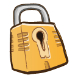 Un accès complètement sécurisé
Une vraie classe numérique
pour les professeurs, les élèves et leurs parents
imaginée pour le primaire
Un compte avec un mot de passe chacun
Hébergé en France et conforme au RGPD*
Intuitive pour les enfants
Modérée par le professeur
* Le Règlement Général sur la Protection des Données
Le compte du professeur
La génération des mots de passe
L’ouverture des apps
À la main du professeur
À la main du professeur
Création des comptes élèves et parents
Génération des mots de passe
Ouverture et fermeture des applications
Modération a priori et a posteriori
Le compte élève
Les comptes élèves
Les contributions des élèves
Chacun son mot de passe top secret
Sur une plateforme faite pour eux
Un compte par élève
Accès aux applications ouvertes
Accès aux documents personnels et de la classe
Création de contenus modérés par le professeur
Les comptes parents
Un point de passage unique
Depuis leur smartphone
Pour recevoir toutes les informations de l’école
Pour consulter le travail de leurs enfants
Signature des mots
Messagerie privée
Accès aux livrets scolaires
Consultation des contenus publics de la classe
Comment ça marche ?
De l’installation de l’app mobile à l’ouverture des apps
Installation de l’app mobile
Installation de l’app mobile
App mobile installée
Utilise les capacités natives du smartphone
Aussi fluide qu’une app native
Indépendante des stores Google et Apple
Toujours à jour
La configuration de la classe
Ouverture des apps
Génération des mots de passe
À votre rythme
Pour toute la classe ou une sélection d’utilisateurs
Ouverture / fermeture des apps
Accès aux fiches des élèves et de leurs parents
Génération des mots de passe pour la classe
Génération d’un mot de passe pour un seul élève
Gérer l’application
Gérer l’application
Voir l’application
Pour écrire un contenu
Pour voir le rendu
Même vue que les élèves et les parents
Niveau de droits adaptés aux rôles des utilisateurs
Même fonctionnement dans toutes les apps
Même fonctionnement sur mobile
Que faire sur Beneylu School ?
Du cahier de vie à la correspondance scolaire
La première identité numérique de l’élève
Le profil
La messagerie des élèves
Se présenter
Échanger en sécurité
Rédaction de sa présentation
Publication de statuts
Modération par le professeur
Correspondance avec des classes partenaires
L’organisation quotidienne
Le cahier de textes
L’emploi du temps
Faire les leçons en classe comme à la maison
Planifier l’emploi du temps de la classe
Différenciation individuelle et par groupe
Ajout de pièces jointes pour aider les élèves
Organisation de la vie de la classe
Souhaite même les anniversaires !
La production d’écrits
Le blog
La production à plusieurs
Plaisir d’écrire pour être lu
Négociation encouragée
Production d’écrits dans la classe
Modération des articles et des commentaires
Recherche des fautes et entraide dans la classe
Partage d’un blog avec les correspondants
La création multimédia
Les pancartes
Les cartes multimédias
Plaisir de partager
Ambiance au choix
Choix de l’ambiance graphique
Attribution des niveaux d’accès et modération
Texte facultatif
Lecture, écoute par les parents
Le stockage de tous les documents en sécurité
La médiathèque
La visionneuse
Stockage illimité de tous les documents utiles à la classe
Affichage des documents ouverts par le professeur
Le dossier de la classe et un dossier par utilisateur
Ouverture et fermeture des documents
Ajouts en glisser-déposer
Images, sons, vidéos, etc.
Le travail collaboratif
L’atelier
Le moteur de recherche
Création de jolis documents multimédias
Liste blanche de sites web
Choix de mises en page
Travail à plusieurs sur le même document
Vraies recherches Google sans pub
Liste blanche de sites autorisés (gérée par Beneylu)
Le suivi de l’élève
Le coin des parents
Le livret scolaire
Mots à signer, messages privés
Facile à remplir et à partager aux familles
Suivi simplifié des signatures
Notification push sur smartphone
Positionnements ultra-rapides
Compatible avec le LSU du Ministère
Le journal des savoirs
À la quête des savoirs avec le journal des savoirs
Publié tous les jours de l’année
De nombreuses surprises toute l’année
Découverte d’un thème différent chaque jour
Des sources fiables et de fins connaisseurs
Rituel de la blague et de la devinette
Un lanceur de débat
2 000 ressources numériques Beneylu School Infini
Toutes les disciplines
20 éditeurs choisis avec soin
Accessibles en illimité
Les grands noms et les start-up
De la GS au CM2
Utilisables dans tout l’ENT
Un seul compte par élève et rien à installer
Fonctionne sur tous vos supports
Quels espaces de travail ?
De la classe à l’école
La classe
La classe
La configuration de la classe
Vous, vos élèves et leurs parents
Ouvrir / fermer les apps
Aucune publicité
Navigation sur internet 100 % sécurisée
Un compte par utilisateur
Un ou plusieurs professeurs maîtres à bord
Les groupes de travail
Création des groupes de travail
Filtrage des publications
Pour organiser le travail des classes multi-niveaux
Pour différencier les apprentissages
Création de groupes dans la classe
Choix des applications
Distribution du travail plus facile
Filtrage des informations par groupe
Les partenariats
Les partenariats
Les correspondants
Pour créer un cadre sécurisé d’échanges
Pour communiquer avec les contacts autorisés
De véritables échanges scolaires
En français, en anglais et en espagnol
Choix des applications par les professeurs
Communication sécurisée
L’école
L’école
La configuration de l’école
Gestion des classes et des comptes professeurs
Changer un élève de classe
Gestion par le directeur et les référents ENT
Alimentation manuelle ou via Onde
Création des classes et des groupes interclasses
Affectation rapide des élèves à leurs classes
Besoin d’un coup de pouce ?
Des tutoriels à l’équipe Beneylu
Les tutoriels
Les tutoriels
Le support aux professeurs
Les réponses à toutes vos questions
Pour vous dépanner
Des tutoriels complets et illustrés
Des kits à télécharger
Réponses envoyées dès 15h du lundi au vendredi
Enthousiasme, professionnalisme et bienveillance !
Les pas à pas pour les élèves
Les pas à pas élèves
Les pas à pas élèves
Pour les usages principaux
Pour les usages principaux
Numérotés, illustrés et recto-verso
À imprimer ou distribuer dans la médiathèque
Téléchargeables en PDF
Les principales actions illustrées
Bienvenue à bord !
Écrivez-nous à support@beneylu.com si vous avez des questions 